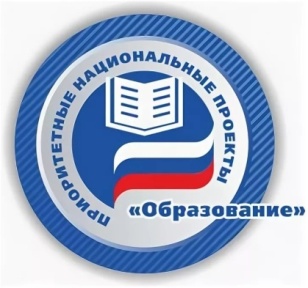 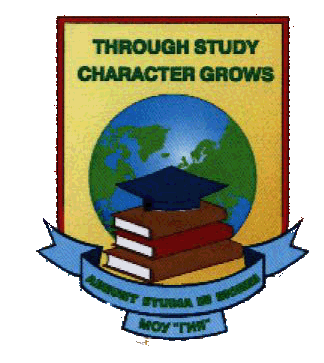 Ресурсный центр муниципальной системы образования
Муниципальное общеобразовательное учреждение «Гимназия иностранных языков» г. Ухты
“Создание культурно-образовательного пространства развития взаимодействия семьи и гимназии”
Беляева Л. А.,  
заместитель директора по НМР
2019 год
Россия – в 10 лучших стран мира по качеству образования
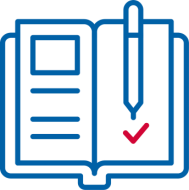 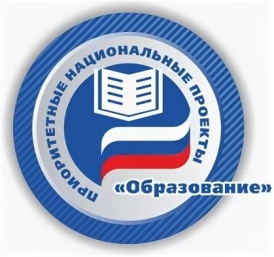 10 федеральных проектов
«Современная школа»  (укрепление материально-технической базы, строительство школ, ликвидация третьей смены, новые методы обучения)
«Молодые профессионалы» (повышение качества подготовки кадров)
«Учитель будущего» (переподготовка учителей, НСУР, горизонтальная система карьерного роста )
«Успех каждого ребенка» (дополнительное образование, профориентация и поддержка талантливых детей)
«Социальная активность» (поддержка добровольчества и волонтерства)
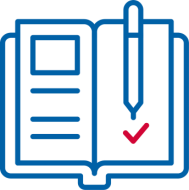 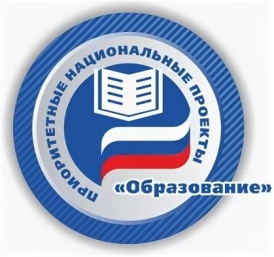 10 федеральных проектов
«Новые возможности для каждого» (непрерывное обучение, единая платформа-навигатор по доступным курсам)
«Поддержка семей, имеющих детей» (педагогическая и психологическая помощь родителям)
«Цифровая образовательная среда» (технические условия для внедрения цифровых технологий в школе)
«Экспорт образования» (конкурентоспособность российского высшего образования на глобальном и национальном рынках)
«Социальные лифты для каждого» (отбор и поддержка социально активных людей, обладающих определенным уровнем позитивных личных качеств, предпринимательских и менеджерских способностей)
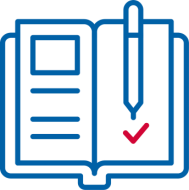 Нацпроект «Образование» и Программа развития гимназии
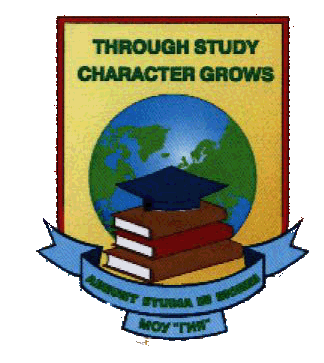 Федеральный Закон «Об образовании в Российской Федерации» № 273-ФЗ от 29 декабря 2012 года (ст. 44)
Особая, главенствующая роль родителей 
(законных представителей) обучающихся 
в воспитании и обучении детей

Родители (законные представители) несовершеннолетних обучающихся имеют преимущественное право на обучение и воспитание детей перед всеми другими лицами. Они обязаны заложить основы физического, нравственного и интеллектуального развития личности ребенка.

Органы государственной власти и органы местного самоуправления, образовательные организации оказывают помощь родителям (законным представителям) несовершеннолетних обучающихся в воспитании детей, охране и укреплении их физического и психического здоровья, развитии индивидуальных способностей и необходимой коррекции нарушений их развития.
«Национальная стратегия действий в интересах детей на 2012-2017 гг.»,  № 761 от 01 июня 2012 года
предпринят ряд важных шагов, направленных на вовлечение родителей в систему образования, повышение их статуса как полноправного участника образовательных отношений.

 Это касается и развития управляющих, попечительских, наблюдательных советов, 

а также законодательного закрепления системы независимой оценки качества образования, 

и создания общественных советов при органах управления образованием всех уровней.
Стратегические документы государства (2014 -2016гг)
Семья и родители прописаны как одни из основных субъектов реализации 
«Стратегия развития воспитания в Российской Федерации на период до 2025 года» (утверждённой распоряжением Правительства Российской Федерации 996-р от 29 мая 2015 года), 

«Концепция развития дополнительного образования детей» (утверждённой распоряжением Правительства Российской Федерации № 1726-р от 04 сентября 2014 года), 

«Основы государственной культурной политики» (утверждённые Указом Президента Российской Федерации № 808 от 21 декабря 2014 года
«О проведении в Российской Федерации в 2018-2027 гг. Десятилетия детства».
29 мая 2017 года был подписан Указ Президента Российской Федерации № 240 «О проведении в Российской Федерации в 2018-2027 гг. Десятилетия детства». 

Реализация данного Указа, безусловно, раскрывает новые горизонты работы с родителями, развитие диалога семьи и школы, вовлечение родителей в процессы управления образовательными организациями.
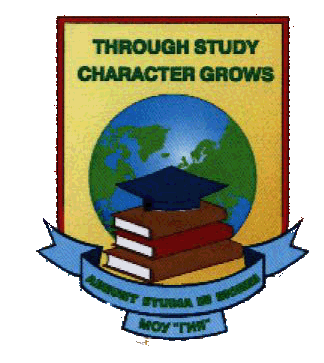 Вопрос взаимодействия
«А готовы ли современные российские родители к исполнению своих социально значимых функций?»
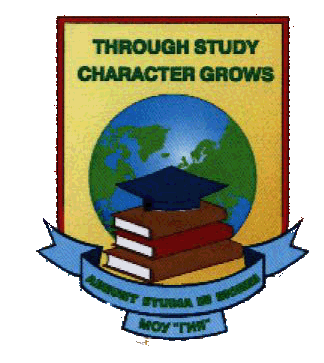 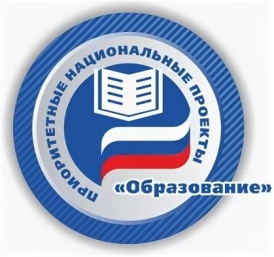 Золотая формула
СЕМЬЯ
+ШКОЛА
(партнеры)
«Успех каждого ребенка»
«Поддержка семей, имеющих детей»
[Speaker Notes: программа профессионального развития педагога Важно учитывать политику РФ в образовании,  в частности в области развития профессиональных компетентностей]
Культурно - Образовательное пространство МОУ «Гимназия иностранных языков»
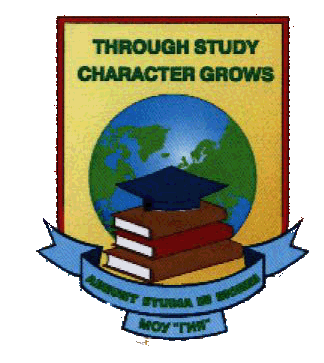 учебная
внеурочная
родители
центр кристаллизации
педагоги
Партнерство, сотрудничество
Личностные результаты
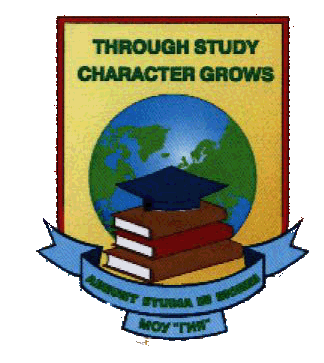 к другим  участникам образовательного  процесса
к самому
 себе
к результатам образовательного процесса
к самому  образовательному  процессу
Система ценностных отношений
ко всему  укладу школьной жизни
Ожидаемые результаты
партнерство
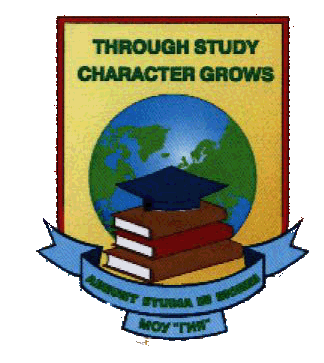 Увеличение количества родителей с высокой степенью удовлетворенности уровнем комфортности образовательной среды гимназии
Обогащение воспитательной среды школы за счет актуализации образовательного и воспитательного потенциала семьи
Овладение педагогами стратегиями и технологиями диалогического взаимодействия
Укрепление партнерских связей семьи и школы с внешними субъектами системы воспитания муниципалитета
Повышение мотивации школьников, 
как следствие повышения заинтересованности родителей 
школьной жизнью ребёнка
Увеличение инициативных предложений со стороны родителей и доли их участия в совместных образовательных событиях
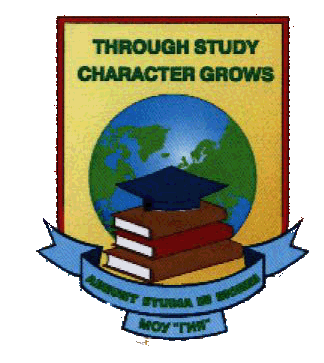 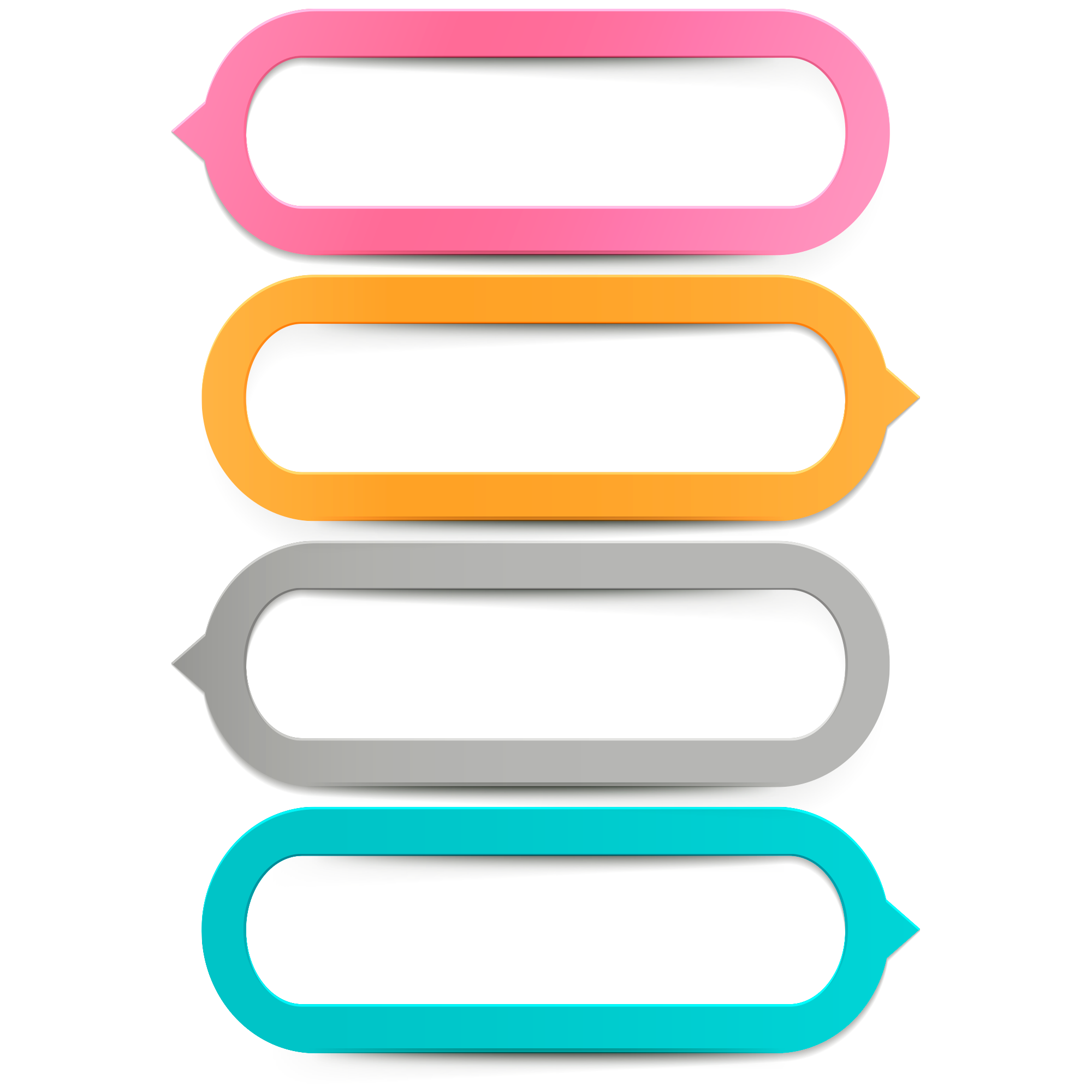 01
Сотрудничество
02
Блокирование!
03
Агрессия
04
Доминирование
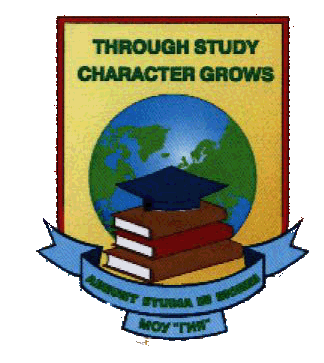 Основная образовательная программа
В целях содействия социализации обучающихся в семье, учета индивидуальных и возрастных особенностей обучающихся, культурных и социальных потребностей их семей;
формирование партнерских отношений с родителями (законными представителями)
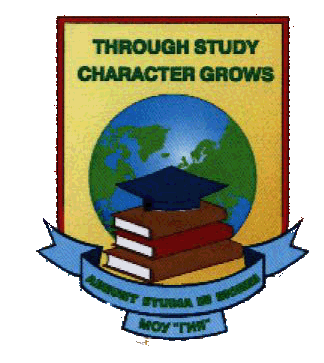 Направления работы
участие родителей в управлении гимназией
вовлечение родителей в
 образовательный процесс
повышение 
психолого -педагогических знаний  родителей
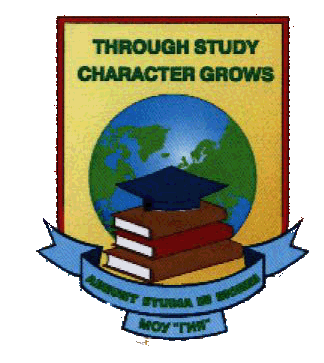 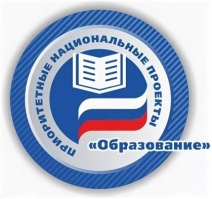 Позиции и социальные роли родителей
источник родительского запроса к школе
эксперт результатов деятельности образовательной организации;
обладатель и распорядитель ресурсов для воспитания и социализации
непосредственный воспитатель
обучение
социализация
развитие
воспитание
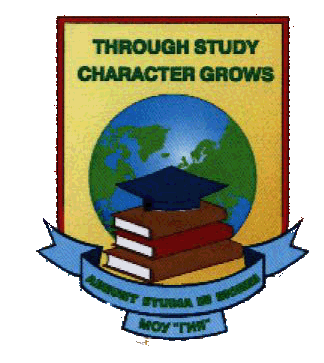 Принципы взаимодействия с семьёй
комплексность
системность
добровольность
конфиденциальность
принципы
адекватность
безоценочное 
принятие
 родителей
гуманность
информационная
просветительская
направления
проектно – 
организационная
коррекционно-консультативная
Title
Add your text
профессиональная
ориентационная
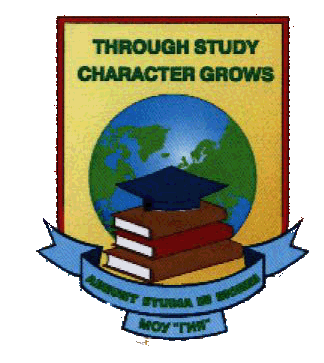 Грани взаимодействия
управленческая
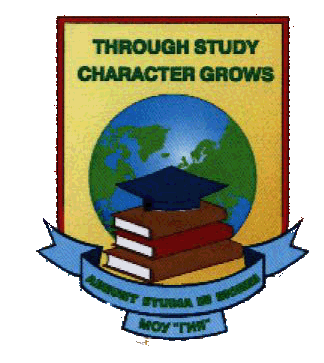 Программа воспитания
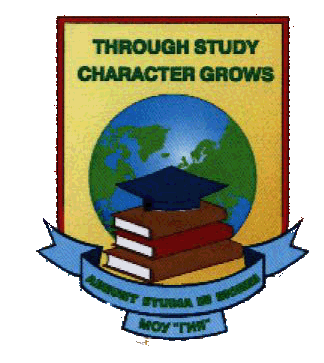 Программа воспитания
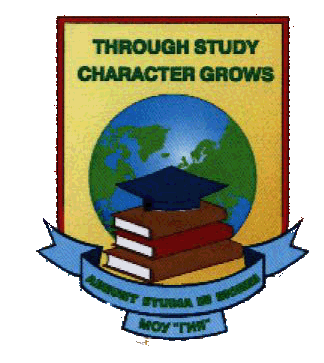 Программа воспитания
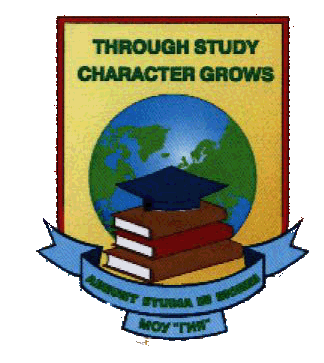 Программа воспитания
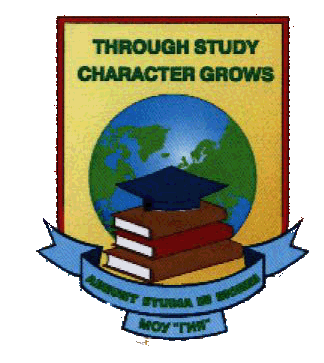 Программа воспитания
Муниципальное общеобразовательное учреждение «Гимназия иностранных языков» г. Ухты
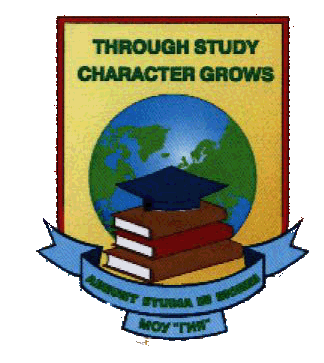 “Создание культурно-образовательного пространства развития взаимодействия семьи и гимназии”


Презентация опыта
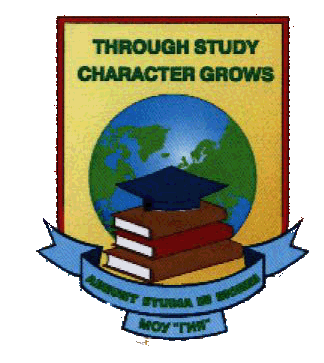 Механизмы отслеживания результатов
Ведение социального паспорта гимназии;
Анкетирование родителей и педагогов по вопросам взаимодействия семьи и гимназии; 
Обсуждение актуальных проблем и состояния взаимодействия семьи и школы на педагогических советах и родительских конференциях;
Диагностика психолого-педагогической компетентности родителей в вопросах воспитания и обучения типа детско-родительских отношений; 
Анализ участия родителей в мероприятиях, степень участия; 
Диагностика психологической, педагогической, социальной и правовой грамотности учащихся в вопросах создания будущей семьи и будущего осознанного родительства
Изучение динамики результатов диагностики.
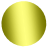 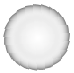 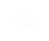 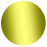 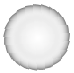 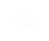 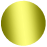 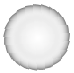 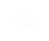 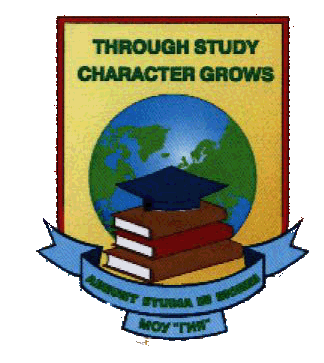 Направления мониторинга
Исследование особенностей нравственного развития и воспитания учащихся
Исследование целостной развивающейся образовательной среды в гимназии
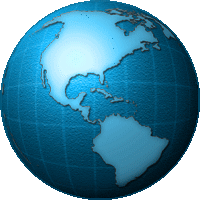 Исследование взаимодействия гимназии
 с семьями учащихся в рамках реализации образовательной программы.
Этапы мониторинга
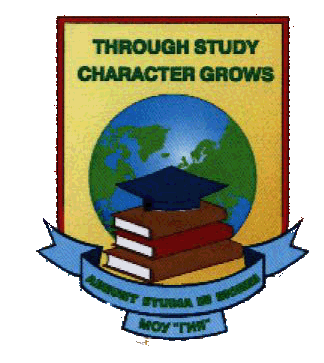 Конец года
ориентирован на сбор данных исследования после реализации Программы
Начало учебного года

 ориентирован на сбор данных до реализации программы
В течение учебного года
предполагает реализацию основных направлений программы
интерпретационный
формирующий
контрольный
1
2
3
виды
формы
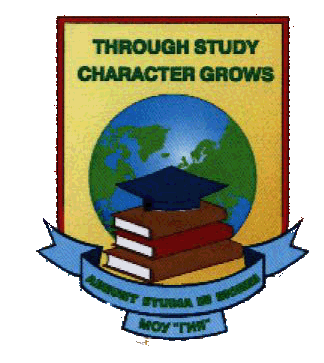 Направление 3. Исследование взаимодействия с семьями учащихся в рамках реализации воспитательной программы
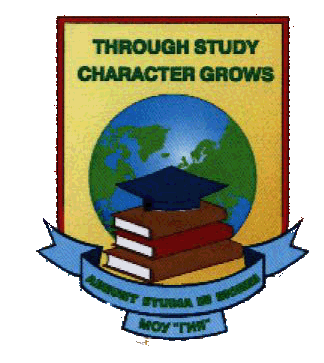 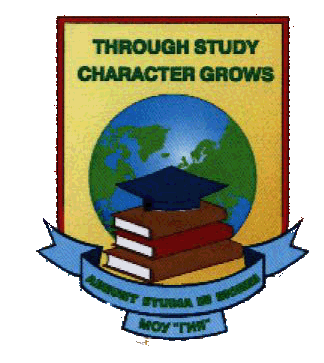 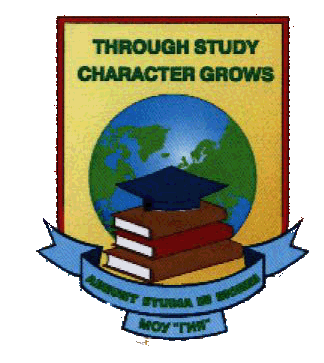 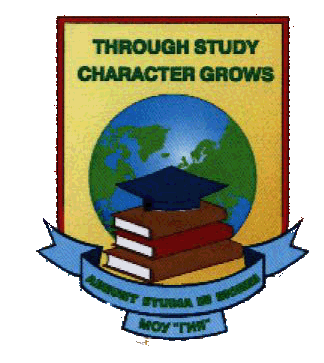 Уровень удовлетворенности родителей жизнедеятельностью гимназии
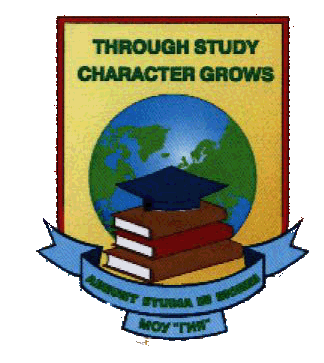 www.themegallery.com
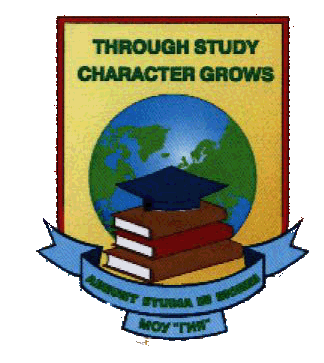 Слово родителям
«Родительский ресурс многогранен. Он не исчерпывается конкретным участием в органах управления, конференциях, собраниях... Когда педагогический коллектив и родители создают атмосферу сотрудничества, доверия, ребёнок ощущает заинтересованность в своей судьбе, получает так необходимые ему поддержку и опору. Такие условия благоприятны. Такое образовательное пространство плодотворно».
Добро пожаловать !
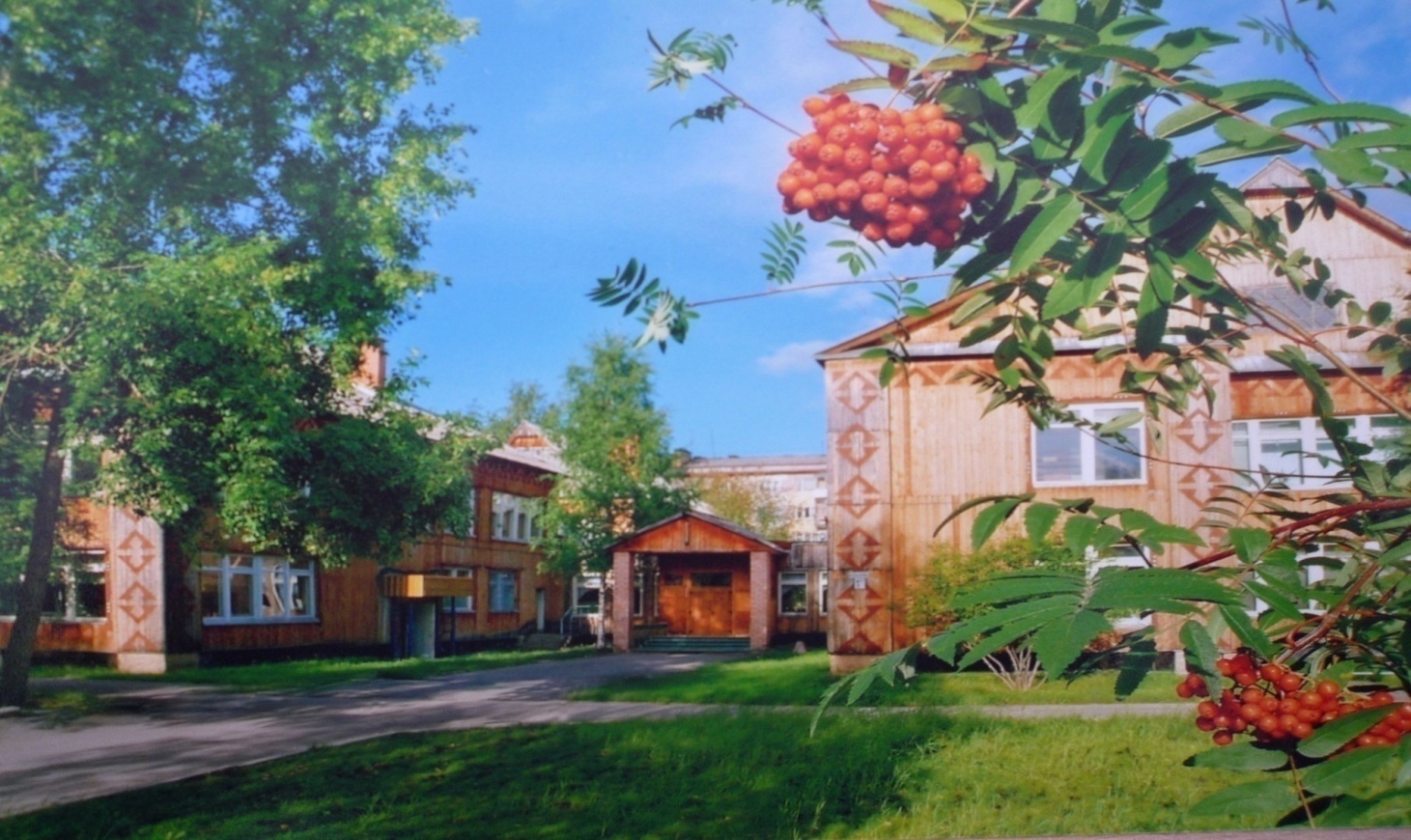 МОУ «Гимназия иностранных языков» г. Ухты
2019 год